R
F
T
I
S
C
O
A
N
R
N
T
I
H
S
I
12.7-11
A free CD of this message will be available following the service
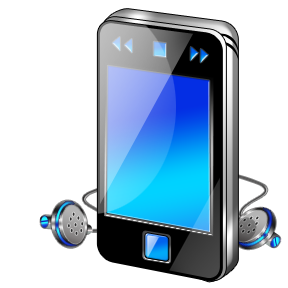 It will also be available for podcast later this week at calvaryokc.com
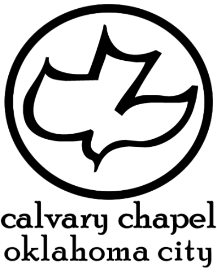 Ray Stedman – “ … A gift of the Spirit is a fulfilling thing; it is what turns life into an adventure and gives it a great sense of fulfillment and meaning. It is amazing how many Christians are content to live on year after year just barely struggling along as Christians and never
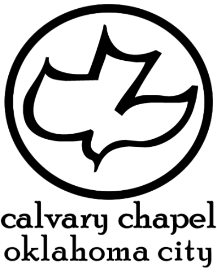 12.7-11
N
O
A
S
I
I
N
H
C
T
R
T
R
S
I
F
enjoying it to the full, never getting excited, never getting turned on and aglow with the adventure and excitement of Christian living because they have never stopped to find out what gift God has given them. But there are the gifts, waiting for us at the cross, at the foot of the tree.”
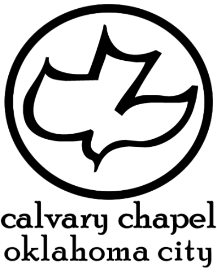 12.7-11
N
O
A
S
I
I
N
H
C
T
R
T
R
S
I
F
Howard Hewlett Clark – “Whatever task God is calling us to, if it is yours, it is mine, and if it is mine, it is yours.  We must do it together – or be cast aside together, and God in his absolute freedom goes on by other means to use His Church in hastening His Kingdom.”
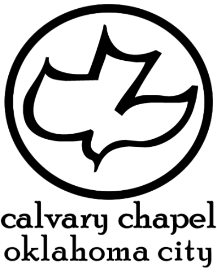 12.7-11
N
O
A
S
I
I
N
H
C
T
R
T
R
S
I
F
Gifts – charisma, 17x in New Testament
From charis, grace
Literally, grace things
charisma is the substance of the abstract thought of charis
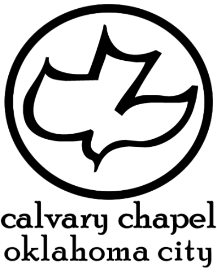 12.7-11
N
O
A
S
I
I
N
H
C
T
R
T
R
S
I
F
The “miraculous” gifts have ceased
Cessationism -
Vs.
Continuationism -
The “miraculous” gifts have continued
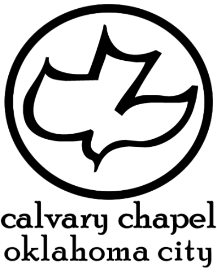 12.7-11
N
O
A
S
I
I
N
H
C
T
R
T
R
S
I
F
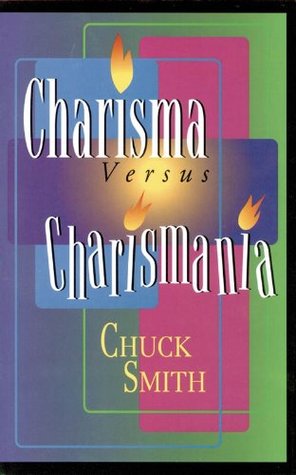 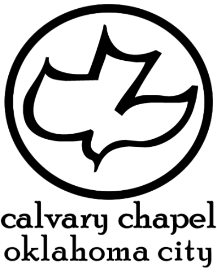 12.7-11
N
O
A
S
I
I
N
H
C
T
R
T
R
S
I
F
“Charismania”
Cessationism
Azuza
Street
Revival
of 1906
R. A. Torrey
Teaching on the Holy Spirit the first 1900 years
D. L. Moody
Charles Finney
A. B. Simpson
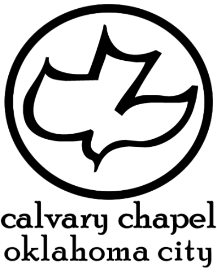 12.7-11
N
O
A
S
I
I
N
H
C
T
R
T
R
S
I
F
1 Pet. 4
1 cor. 12
Eph. 4
Rom. 12
apostles
teaching
Prophecy
apostles
Service
Prophets
Service
Prophets
Evangel
-ists
teaching
Teachers
Exhorta-tion
Word/
wisdom
Pastor/
teachers
giving
Word/
knowledge
Leading
Mercy
faith
Tongues
Healing
Interpret-ation
miracles
prophecy
Service
Discern/
spirits
Leading
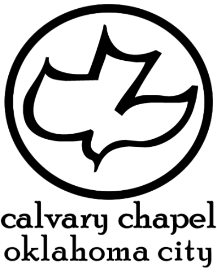 12.7-11
N
O
A
S
I
I
N
H
C
T
R
T
R
S
I
F
“Natural” Gifts
“Miraculous” Gifts
Faith
Word/Wisdom *
Service
Word/knowledge *
Leading
Healing
Teaching
Miracles
exhortation
Prophecy *
Giving
Discern/Spirits *
Mercy
tongues
* depending on definition
Interpretation
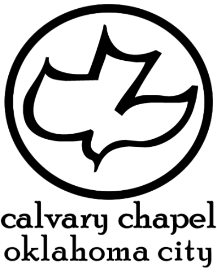 12.7-11
N
O
A
S
I
I
N
H
C
T
R
T
R
S
I
F
Word of Wisdom - beyond one’s own abilities
James’ counsel in acts 15
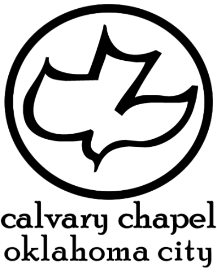 12.7-11
N
O
A
S
I
I
N
H
C
T
R
T
R
S
I
F
Word of Knowledge - information that is not gained by human means
Ananias and Sapphira
Paul’s shipwreck in Acts 27
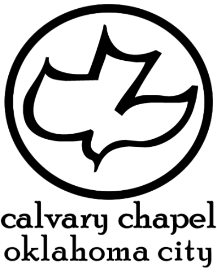 12.7-11
N
O
A
S
I
I
N
H
C
T
R
T
R
S
I
F
A word of wisdom is divine insight; a word of knowledge is divine information
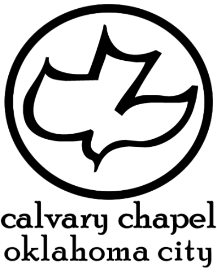 12.7-11
N
O
A
S
I
I
N
H
C
T
R
T
R
S
I
F
Faith - beyond the “measure of faith” (Rom. 12:3)
Stephen in Acts 7 (“full of faith”)
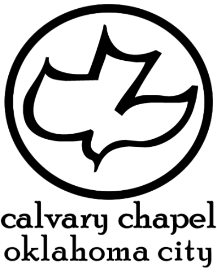 12.7-11
N
O
A
S
I
I
N
H
C
T
R
T
R
S
I
F
Healings - Plural because there are different kinds
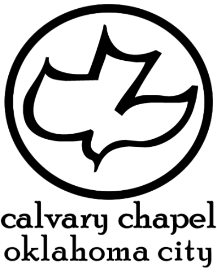 12.7-11
N
O
A
S
I
I
N
H
C
T
R
T
R
S
I
F
Miracles - that which defies the natural laws of physics
dUNAMIS
Raising Eutychus from the dead (Acts 20)
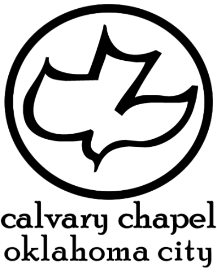 12.7-11
N
O
A
S
I
I
N
H
C
T
R
T
R
S
I
F
Prophecy - prophēteia – to speak forth
Forth -telling more than fore -telling
John Calvin – “The peculiar gift of explaining revelation”
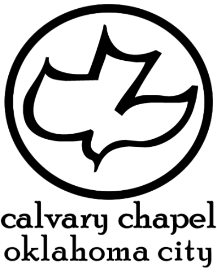 12.7-11
N
O
A
S
I
I
N
H
C
T
R
T
R
S
I
F
Teaching is making the Word of God known
Prophecy is making the Mind of God known
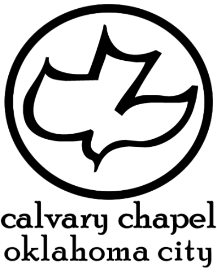 12.7-11
N
O
A
S
I
I
N
H
C
T
R
T
R
S
I
F
Discerning of spirits - The ability to spot a phony
Philippian slave girl In acts 16
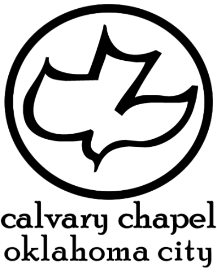 12.7-11
N
O
A
S
I
I
N
H
C
T
R
T
R
S
I
F
Tongues - glōssa
a. Gift of translation
b. Only known languages
c. ecstatic languages
d. two kinds
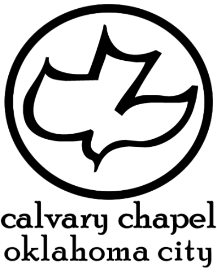 12.7-11
N
O
A
S
I
I
N
H
C
T
R
T
R
S
I
F
Tongues
The ability to speak a language you have not learned
Interpretation of tongues
The ability to understand a language you have not learned
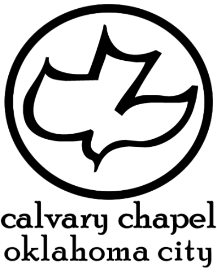 12.7-11
N
O
A
S
I
I
N
H
C
T
R
T
R
S
I
F
He will always work according to His Word
He will always work according to His Will
He will always work according to His Wisdom
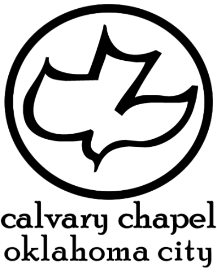 12.7-11
N
O
A
S
I
I
N
H
C
T
R
T
R
S
I
F